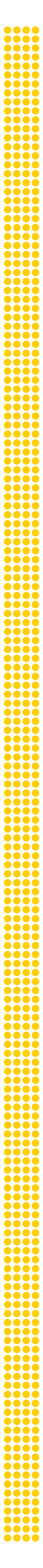 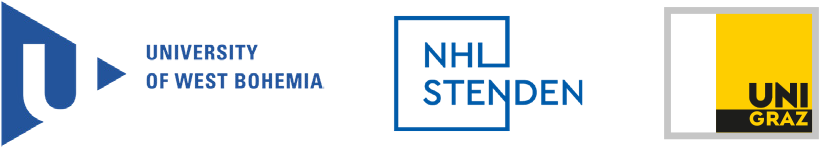 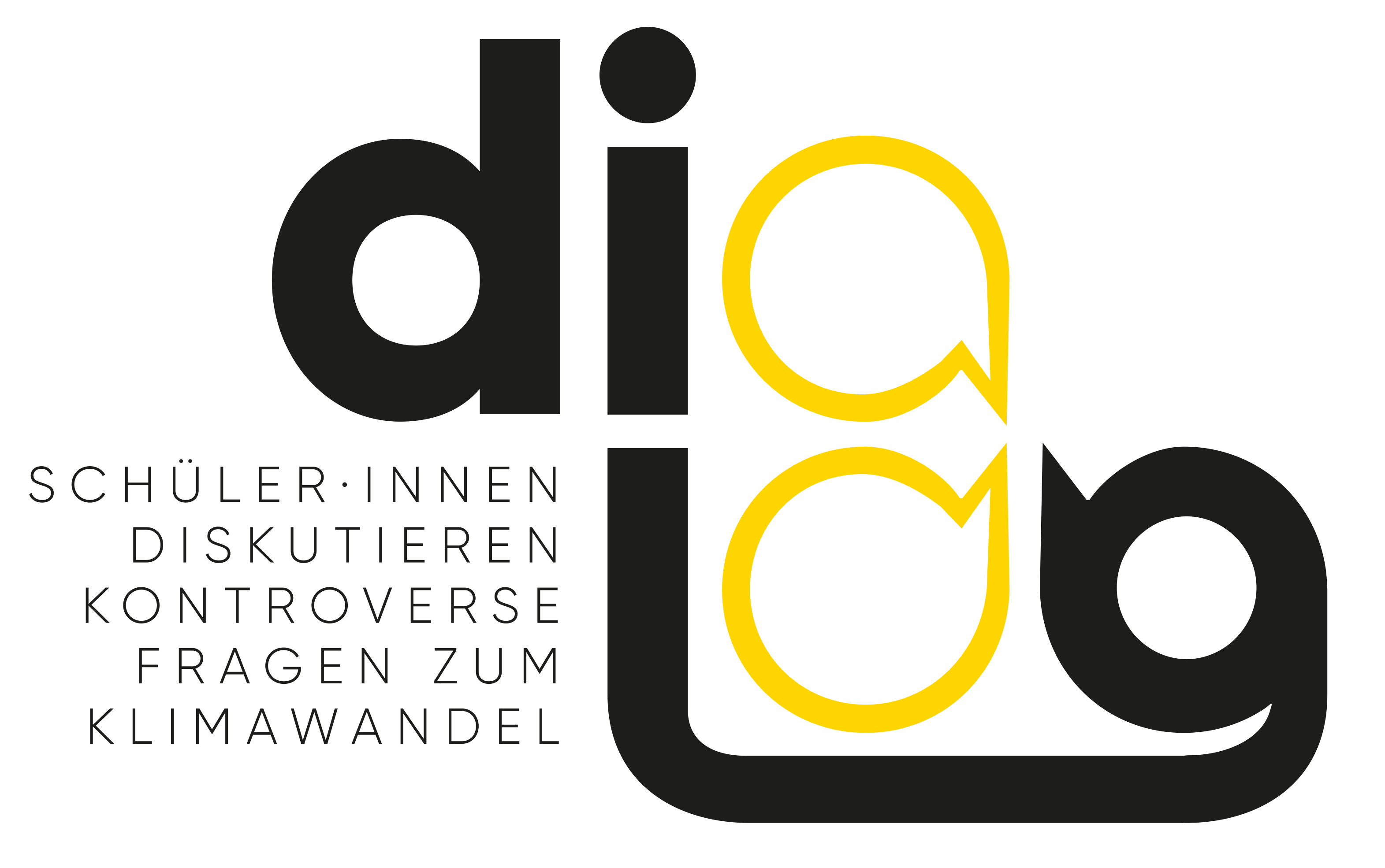 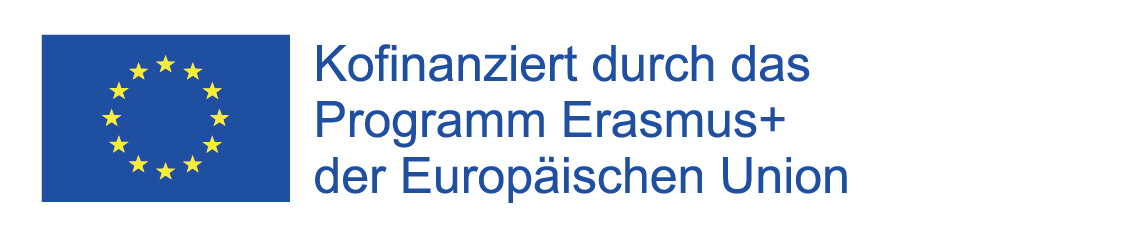 Dieses Projekt wurde mit Unterstützung der Europäischen Kommission finanziert. Die Verantwortung für den Inhalt dieser Veröffentlichung tragen allein die Verfasser_innen; die Kommission haftet nicht für die weitere Verwendung der darin enthaltenen Angaben.
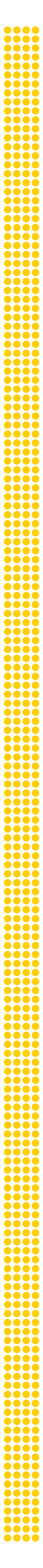 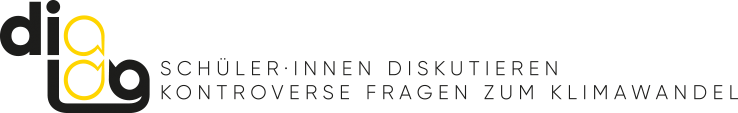 STREAMING„Soll das Datenvolumen für Streaming begrenzt werden?“ MONODIALOG – Lehrermaterial
Autor_innen:Victoria Reinsperger, Universität Graz, ÖsterreichBritta Ehrig, NHL Stenden Hogeschool, NiederlandeJürgen Ehrenmüller, Westböhmische Universität in Pilsen, TschechienStephan Schicker, Universität Graz, ÖsterreichMuhammed Akbulut, Universität Graz, ÖsterreichSabine Schmölzer-Eibinger, Universität Graz, Österreich
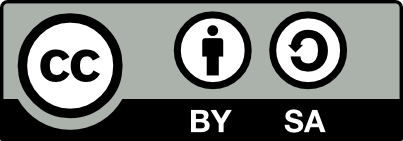 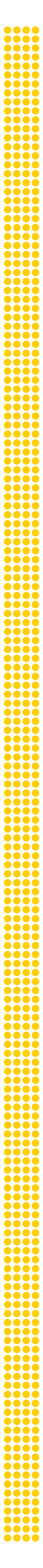 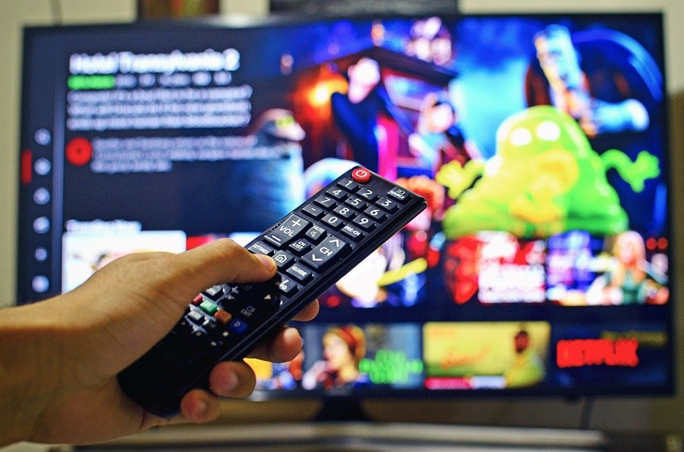 Bildimpuls: Teil 1; A1
Bildquelle: https://pixabay.com/de/photos/netflix-filme-youtube-digital-3733812/ [18.01.2022].
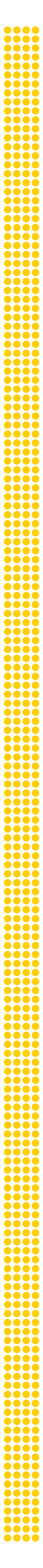 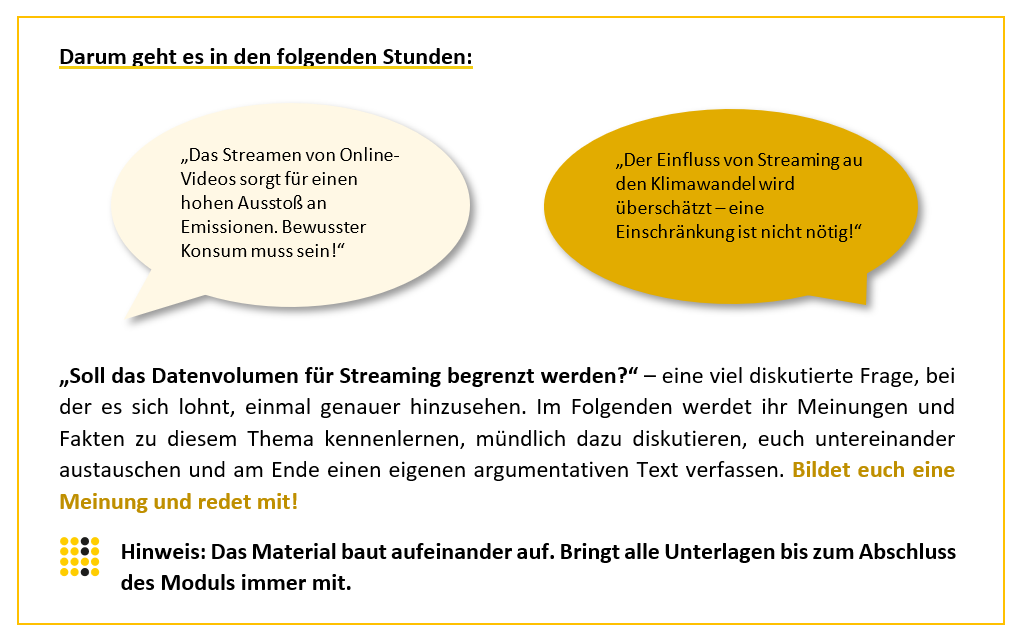 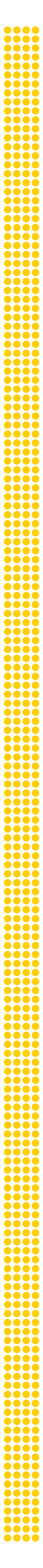 Wie stehst du dazu?
Tische bitte zurückschieben und eine Reihe in der Mitte der Klasse bilden!
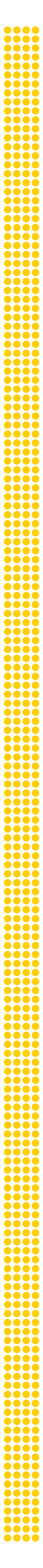 Wie steht du dazu?
Stimmst du zu? → ein Schritt nach vorne
Stimmst du nicht zu? → ein Schritt nach hinten
stimme nicht zu
stimme zu
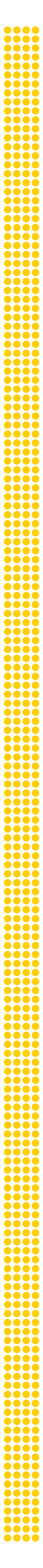 Wie stehst du dazu?
Stimmst du zu? → ein Schritt nach vorne
Stimmst du nicht zu? → ein Schritt nach hinten
stimme nicht zu
stimme zu
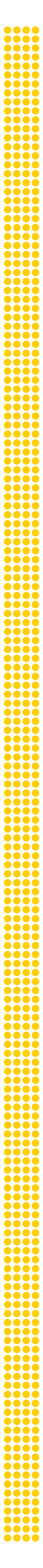 Wie stehst du dazu?
Dasselbe passiert bei der nächsten Aussage.
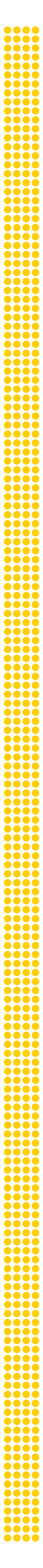 Wie stehst du dazu?
Dasselbe passiert bei der nächsten Aussage.
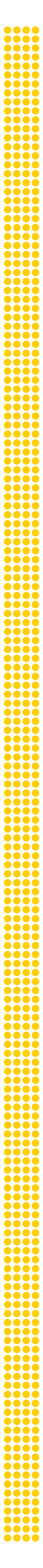 Wie stehst du dazu?
… bis am Ende alle auf unterschiedlichen Positionen im Raum stehen.
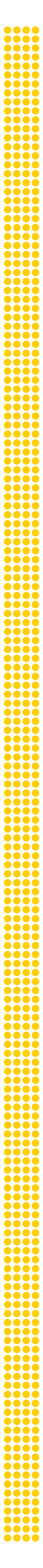 Alles klar?Dann kann es losgehen!
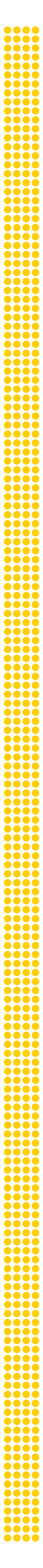 Wie stehst du dazu?
1. Ich höre gerne Musik auf CDs oder schaue Filme auf DVD an.
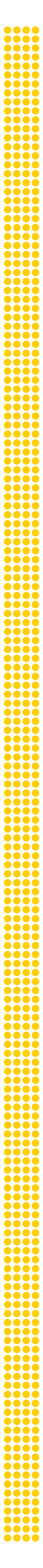 Wie stehst du dazu?
2. Ich denke, dass es uns allen guttut, wenn wir weniger streamen.
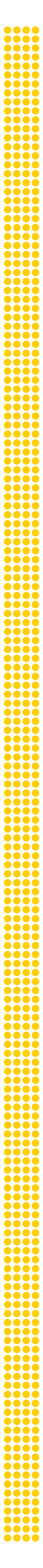 Wie stehst du dazu?
3. Ich schalte die Autoplay-Funktion auf meinem Smartphone/Laptop aus, damit nicht automatisch weitere Videos abgespielt werden.
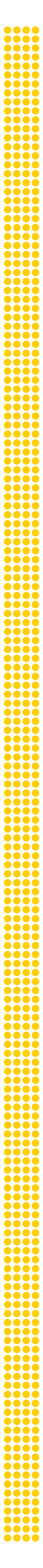 Wie stehst du dazu?
4. Ich denke, dass wir alle in unserem Alltag auf etwas verzichten können, damit wir die Umwelt schützen.
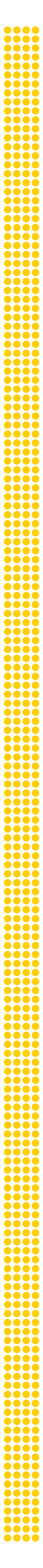 Wie stehst du dazu?
5. Wenn ich mir online einen Film oder eine Serie anschaue, dann lege ich mein Handy bewusst weg und konzentriere mich nur auf den Film/die Serie.
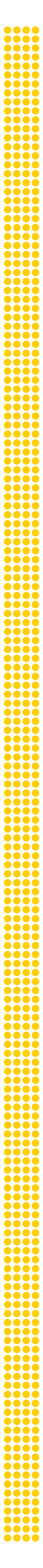 Wie stehst du dazu?
6. Es wäre absolut okay für mich, wenn ich weniger online streamen könnte oder wenn die Qualität der Videos/Musik reduziert wird.
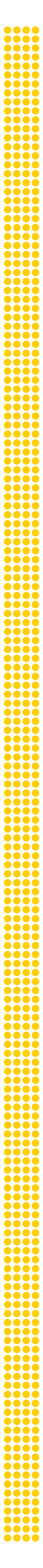 Wie stehst du dazu?
7. Wir sollten alle unseren Konsum überdenken und nicht warten, bis neue Technologien unsere Umweltprobleme lösen.
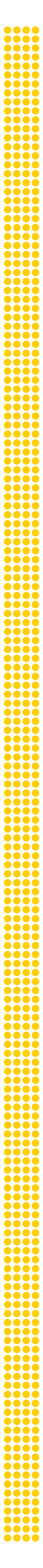 Wie stehst du dazu?
8. Ich finde, dass wir die Freiheit jedes Einzelnen einschränken dürfen, wenn wir damit etwas gegen die Klimakrise tun können.
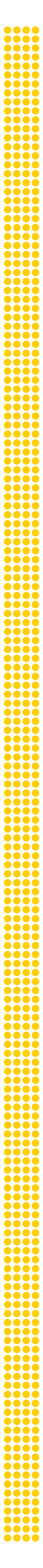 Wie stehst du dazu?
9. Ich möchte selbst aktiv werden und mich nicht allein darauf verlassen, dass die Politik z.B. durch den Ausbau von erneuerbarer Energie etwas gegen die Klimakrise tut.
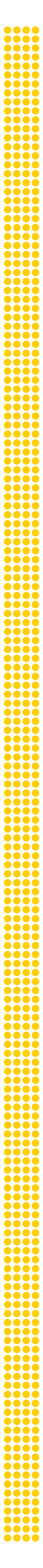 Wo stehen du und die anderen jetzt?